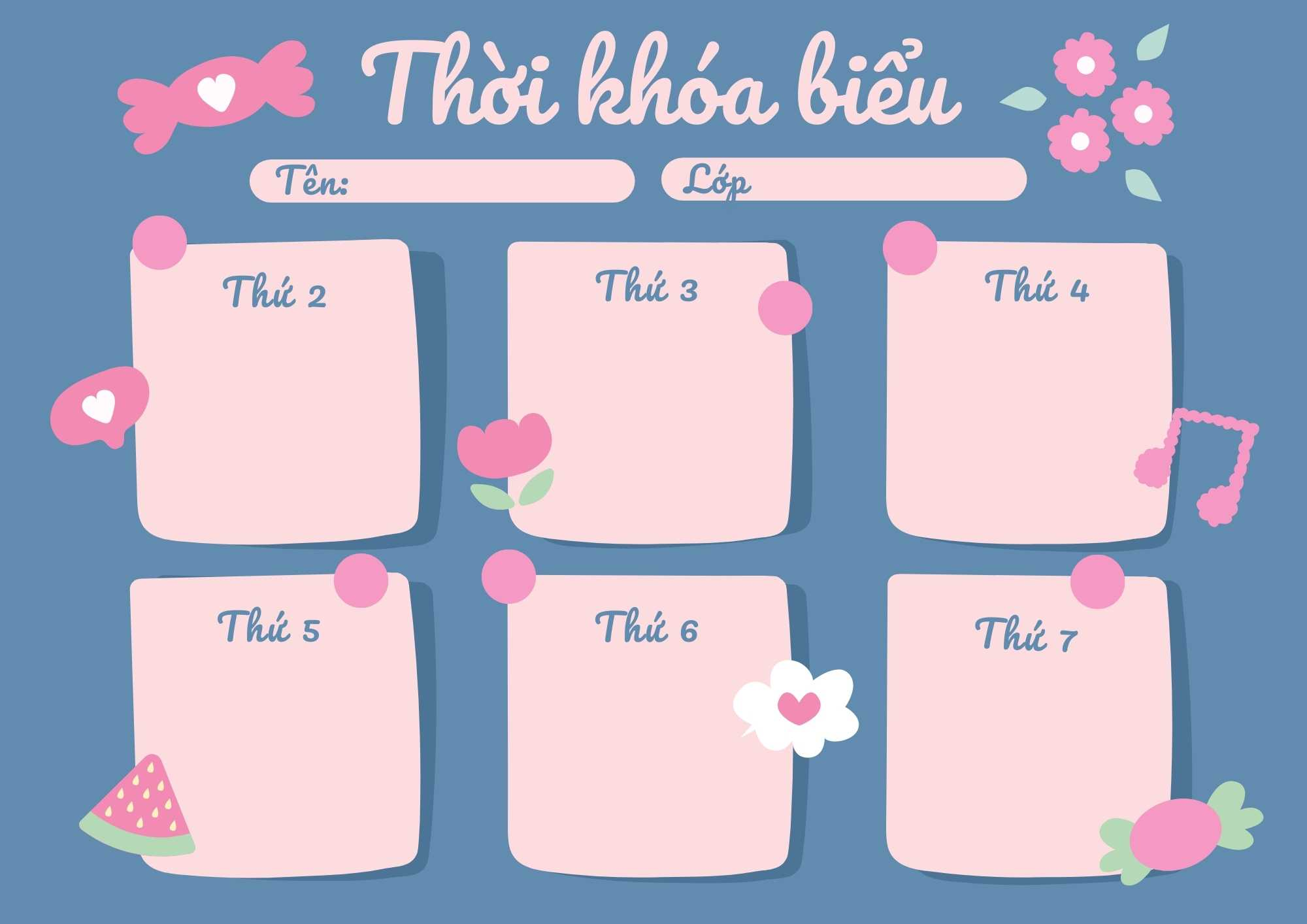 MGL A4
LQVT
Dạy trẻ nhận biết chữ số 9, số lượng và số thứ tự trong phạm vi 9
Nghỉ tết dương lịch
KHÁM PHÁ
Một số loại hoa
ÂM NHẠC
- Dạy hát: Lí cây xanh 
- Nghe hát: Cây trúc xinh
TẠO HÌNH
Cắt, dán hoa
(Mẫu)
ÔN LUYỆN
Dạy trẻ nhận biết chữ số 9, số lượng và số thứ tự trong phạm vi 9